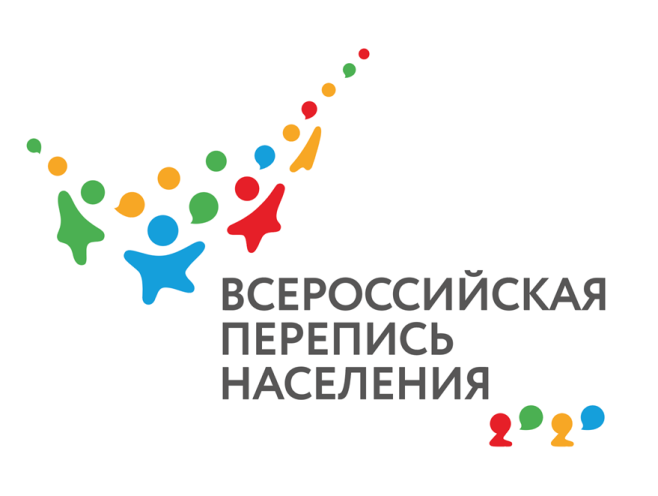 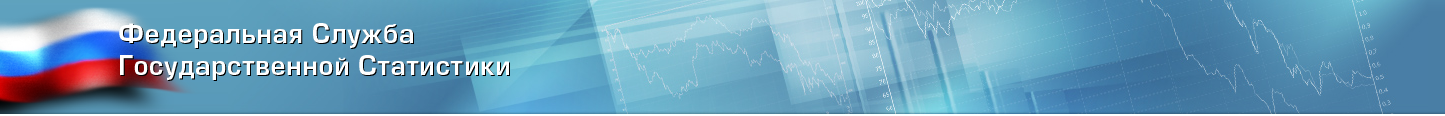 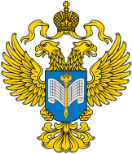 Об итогах работы по актуализации списков адресов домов  на территории муниципальных образований и проверки состояния адресного хозяйства. Об организационном плане проведения Всероссийской переписи населения 2020 года.
Докладчик:  КУРИЛЮК ТАМАРА МИХАЙЛОВНА начальник отдела статистики населения
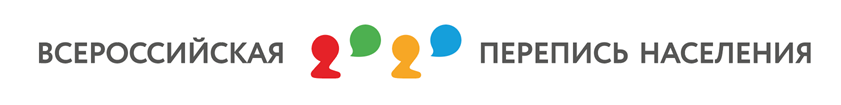 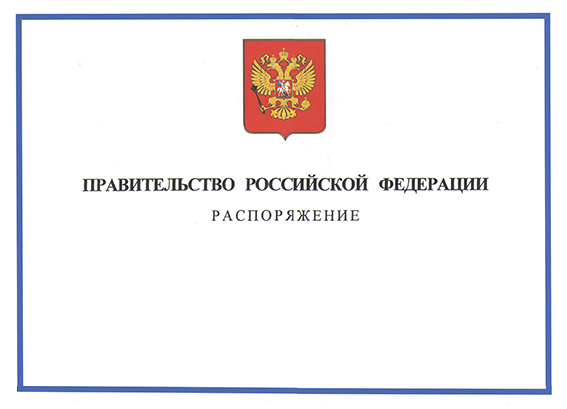 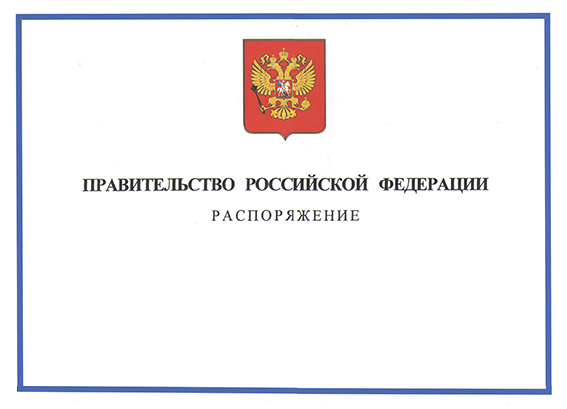 СРОКИ ПРОВЕДЕНИЯ
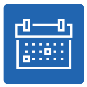 С 1 по 31 октября 2020года
от 4 ноября 2017 года № 2444-р
№ 2444-р
Отработка методологических, организационных и технологических вопросов проведения, способов сбора сведений о населении и подведения итогов Всероссийской переписи населения 2020 года возложена на Федеральную службу государственной статистики (РОССТАТ)
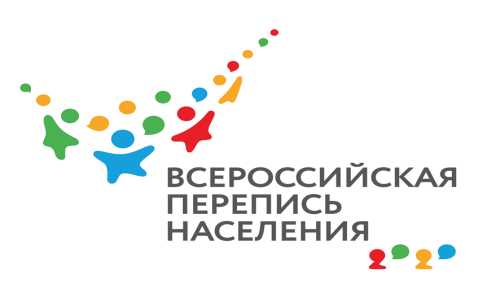 Комиссии по проведению Всероссийской переписи населения 2020 года
ПЕРЕЧЕНЬ МЕРОПРИЯТИЙ ПО ПОДГОТОВКЕ И ПРОВЕДЕНИЮ ВПН-2020 В 2019 ГОДУ
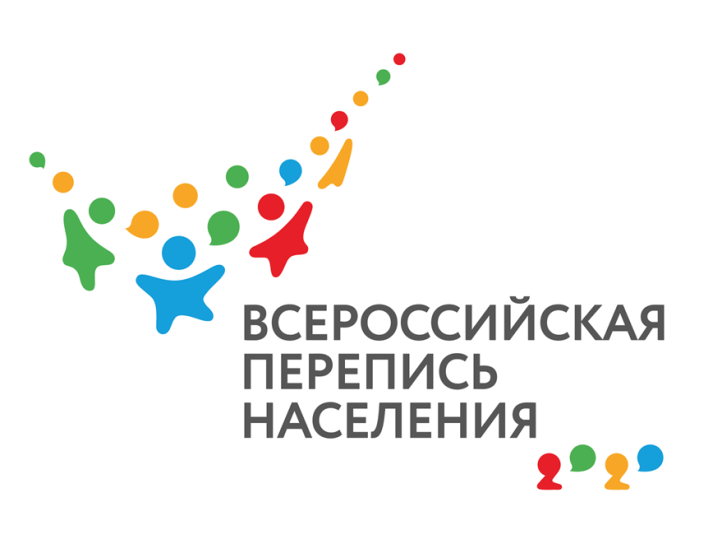 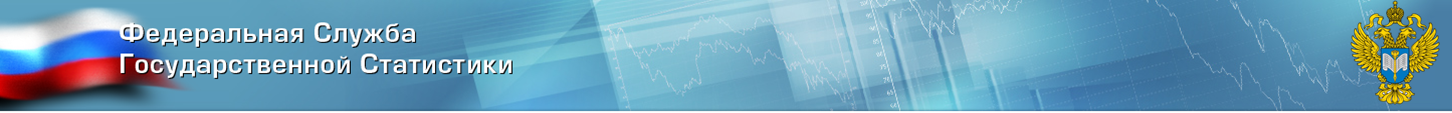 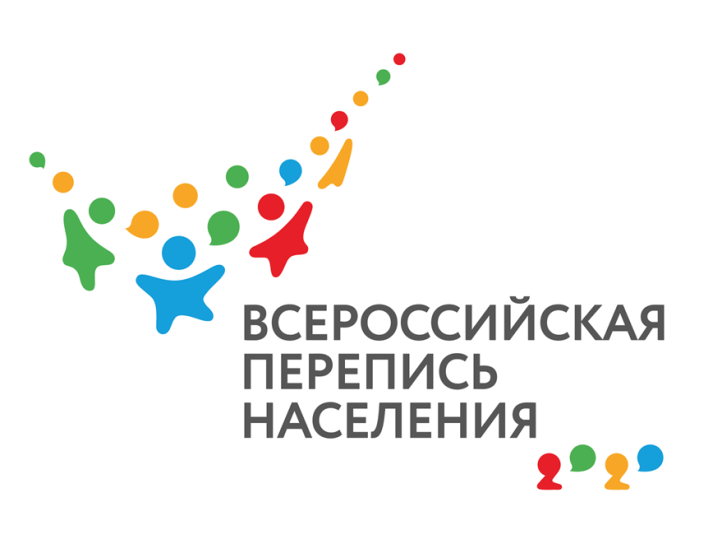 Число регистраторов по городским округам и муниципальным районам
5
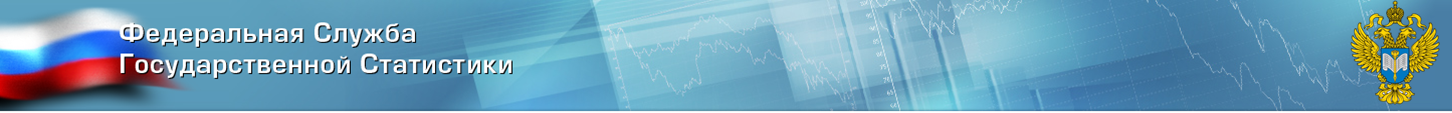 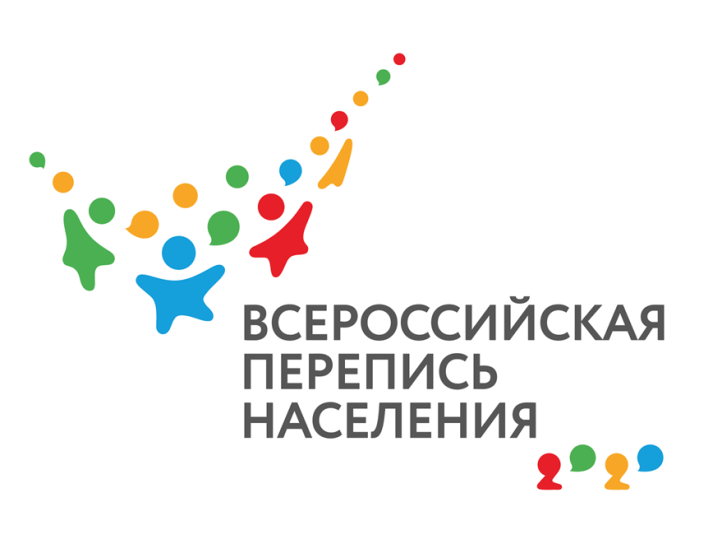 Атрибутика регистратора
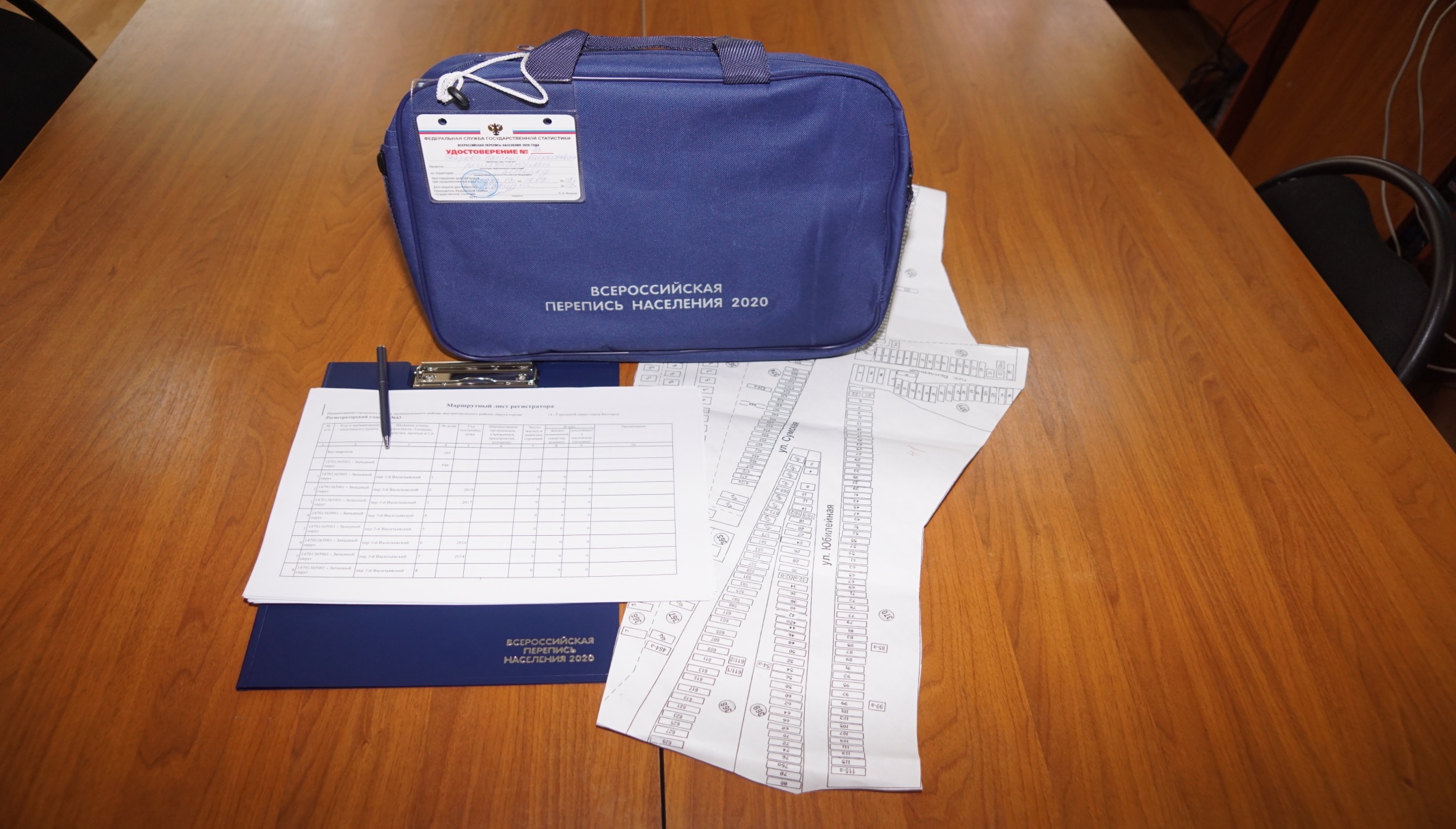 6
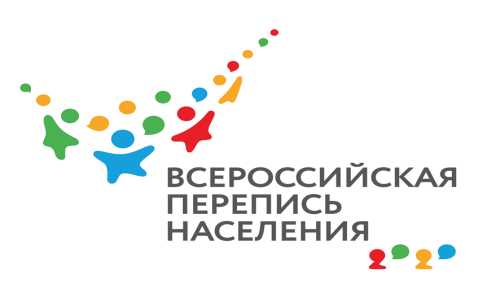 Приемка картографического материала от районных подразделений Белгородстата
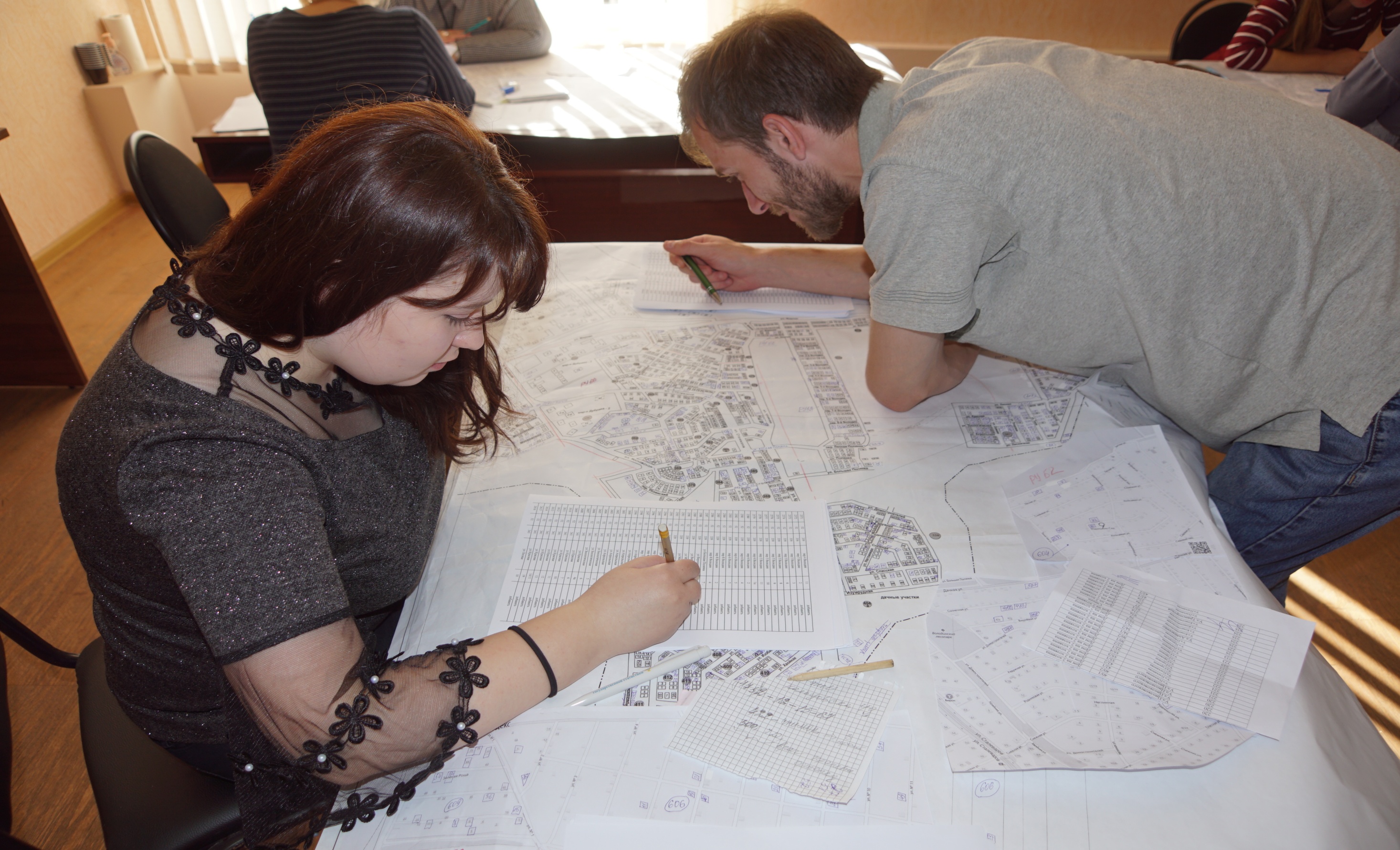 Приемка картографического материала г. Белгорода
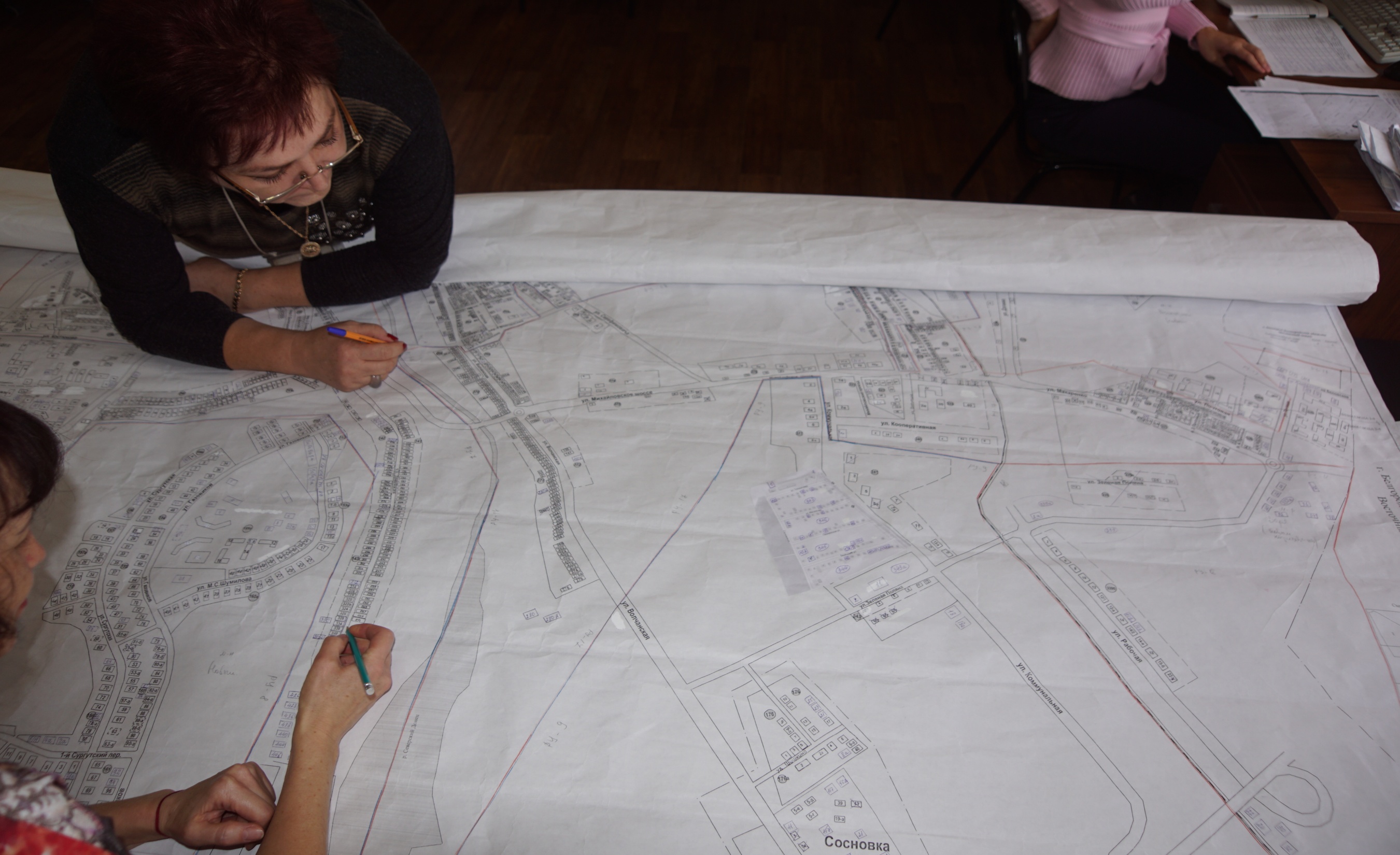 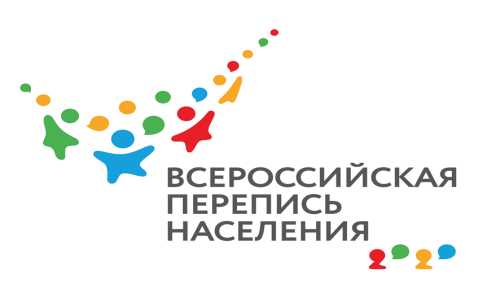 8
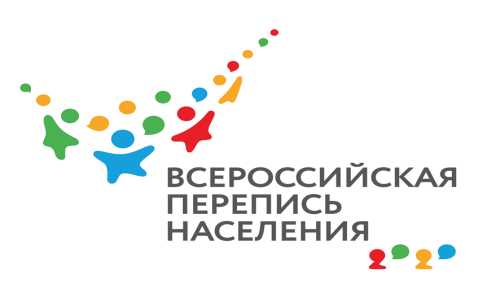 Расчет численности населения
Численность населения на начало года
+
Изменения за год:
Естественный прирост (родившиеся – умершие) + Миграционный прирост  (прибывшие – выбывшие)
 + - 
Изменение численности населения в результате административно (муниципально)-территориальных преобразований
=
Численность населения на конец года
Фрагмент картографического материала г. Старый Оскол
Работа регистраторов
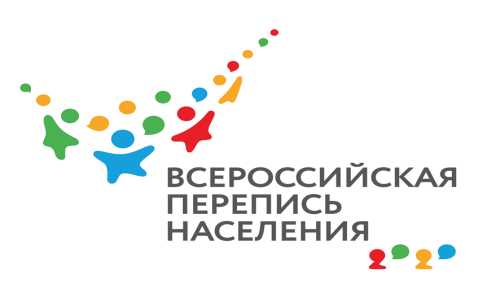 Мониторинг состояния адресного хозяйства на территории Белгородской области по результатам регистраторского обхода (без условных регистраторских участков)
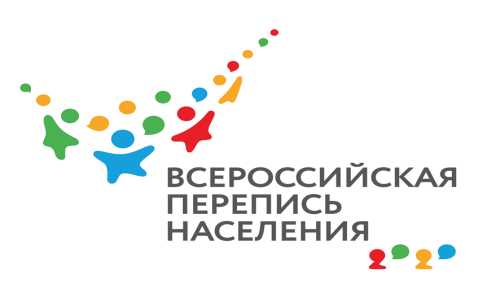 Упорядочение названий улиц, наличие указателей с названиями улиц, номеров домов и квартир в городских населенных пунктах
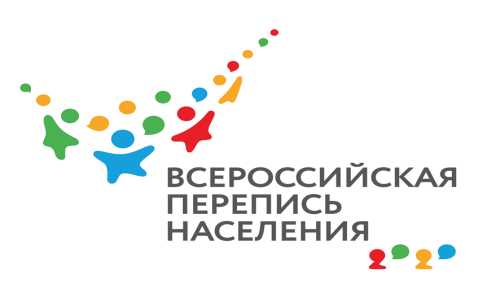 Упорядочение названий улиц, наличие указателей с названиями улиц, номеров домов и квартир в сельских населенных пунктах
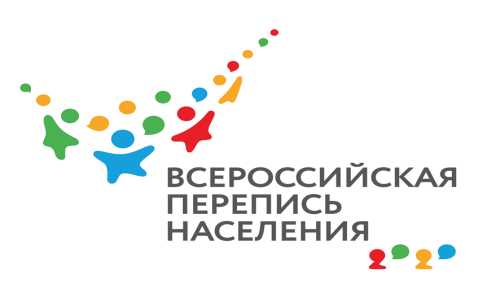 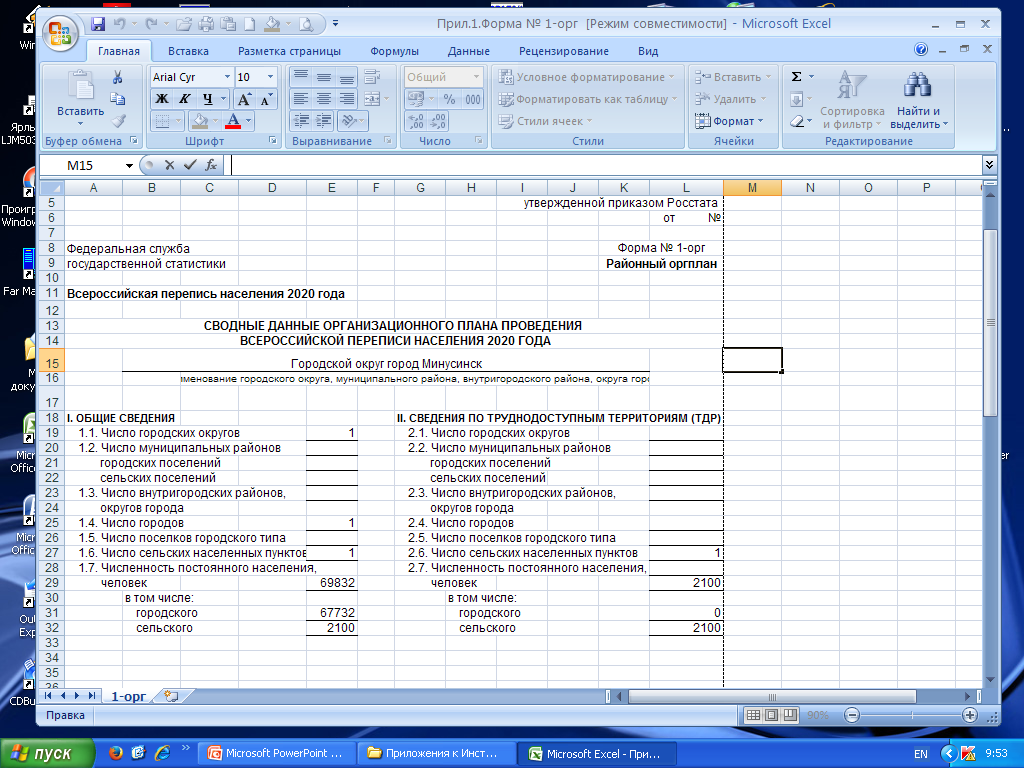 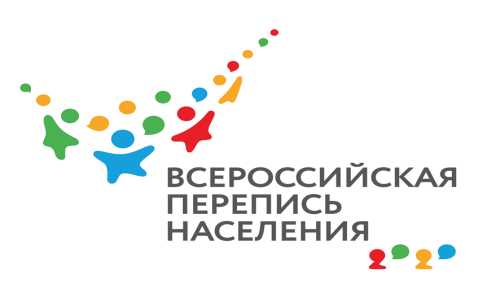 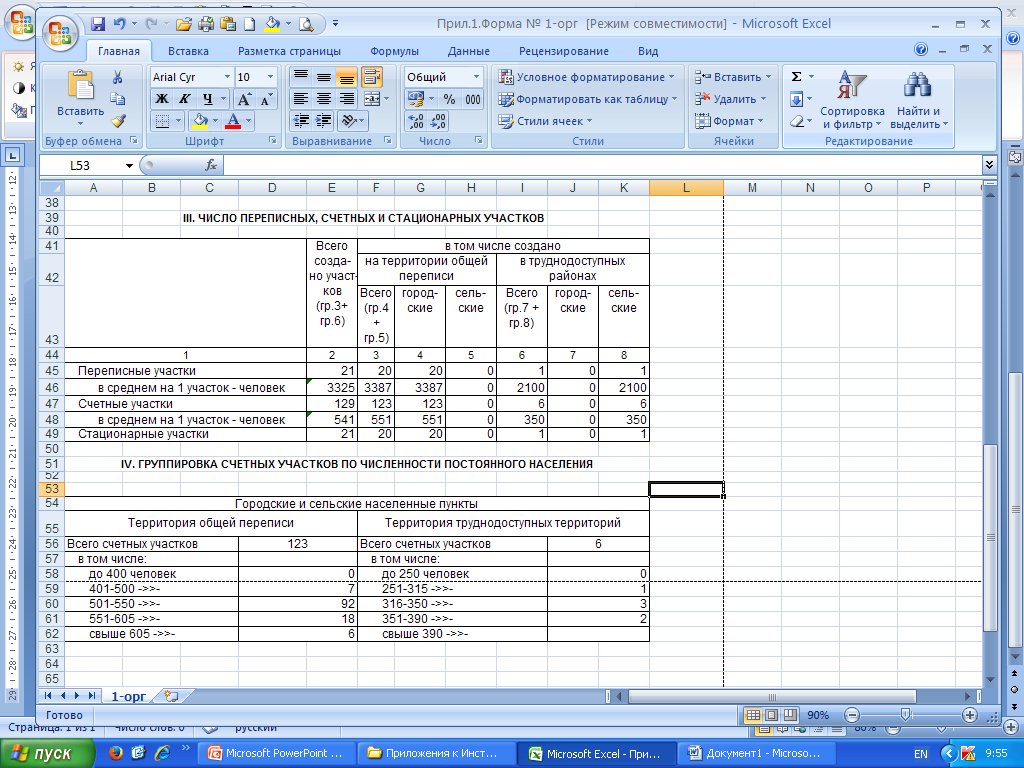 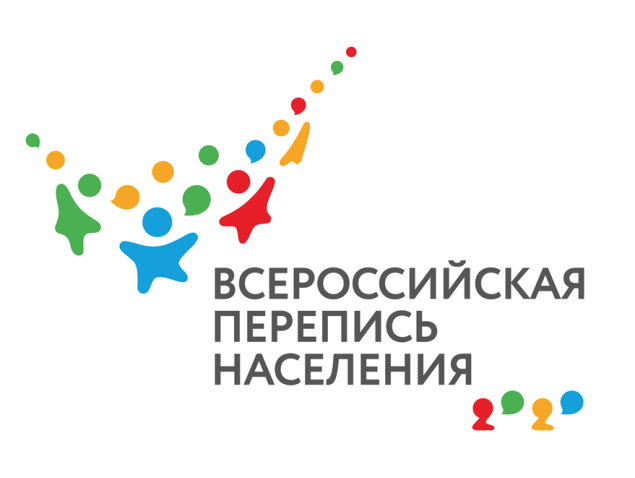 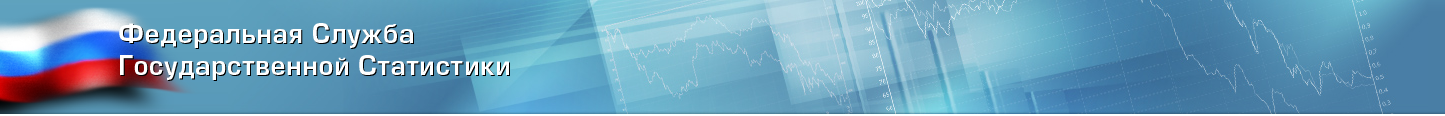 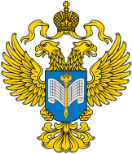 Благодарю за внимание!
16